Testing a transdiagnostic web-based act self-help program for college students
Michael E. Levin, Jack Haeger & Michael P. Twohig
Utah State University
Mental Health Challenges in the College Population
Mental health problems are prevalent and costly among college students

Many campuses are struggling to keep up with rapid increases in demand for services 

And many students still don’t seek treatment

Self-help websites can 
Increase reach and access
Reduce the burden on counseling centers with a low cost solution
ACT as a Transdiagnostic Web-Based Self-help approach
But there are challenges to matching students to self-help websites for specific problems

A transdiagnostic self-help program could target a range of disorders with a single program

ACT is a promising transdiagnostic approach
Psychological inflexibility is related to a range of problems
ACT is effective at treating a range of problems
ACT outcomes are mediated by reducing inflexibility
Current project
Testing a web-based self-help program for distressed college students
RCT design relative to a waitlist condition
Using a new prototyping method

Is the web-based self-help program acceptable to college students?

Does it impact a range of psychological outcomes relevant to students?

Does it impact outcomes by targeting key processes of change?
participants
79 college students were recruited

Eligibility criteria
18 or older
Self-identified as being in distress and interested in web-based self-help 

Demographics
66% female , Age (M = 20.51, SD = 2.73) 
Primarily Caucasian race (88%)

Distress rates
87% at least mildly severe scores on one or more CCAPS scale
68% clinically significant scores on one or more CCAPS scale
45% depression, 40% social anxiety, 30% general anxiety, 30% eating problems, 24% academic concerns, 22% hostility, 14% alcohol problems
Spring 2015 semester participants
86% said main reason for participating was for extra credit 
14% participated primarily for help with a psychological problem or both help and credit

67% agreed with the statement “I am interested in using the self-help website being tested in this study” 
29% were ambivalent saying “neither agree nor disagree”

Where they learned about the study
86% from the SONA research platform website
Only one participant from counseling or student health centers
Procedures
79 Students recruited
CCAPS:
Depression
Social Anxiety
General Anxiety
Academic Concerns
Eating Problems
Alcohol Problems

MHC-SF: Positive Mental Health

Process Measures
AAQ-II: Psychological Inflexibility
CFQ: Cognitive Fusion
PHLMS: Acceptance and Awareness subscales
VQ: Obstacles and Progress
Online baseline survey
Randomly assigned to
ACT website for 4 weeks 
(n = 40)
Waitlist for 4 weeks 
(n = 39)
Post Assessment:
Completed by n = 62, 78%
Website development
Development strategy
Using existing content management systems (CMS) can
Increase speed and efficiency of development
Reduce costs significantly
Provide unique features and widgets
Increase platform stability

But many CMS do not provide 
   database integration
Survey platforms like qualtrics do
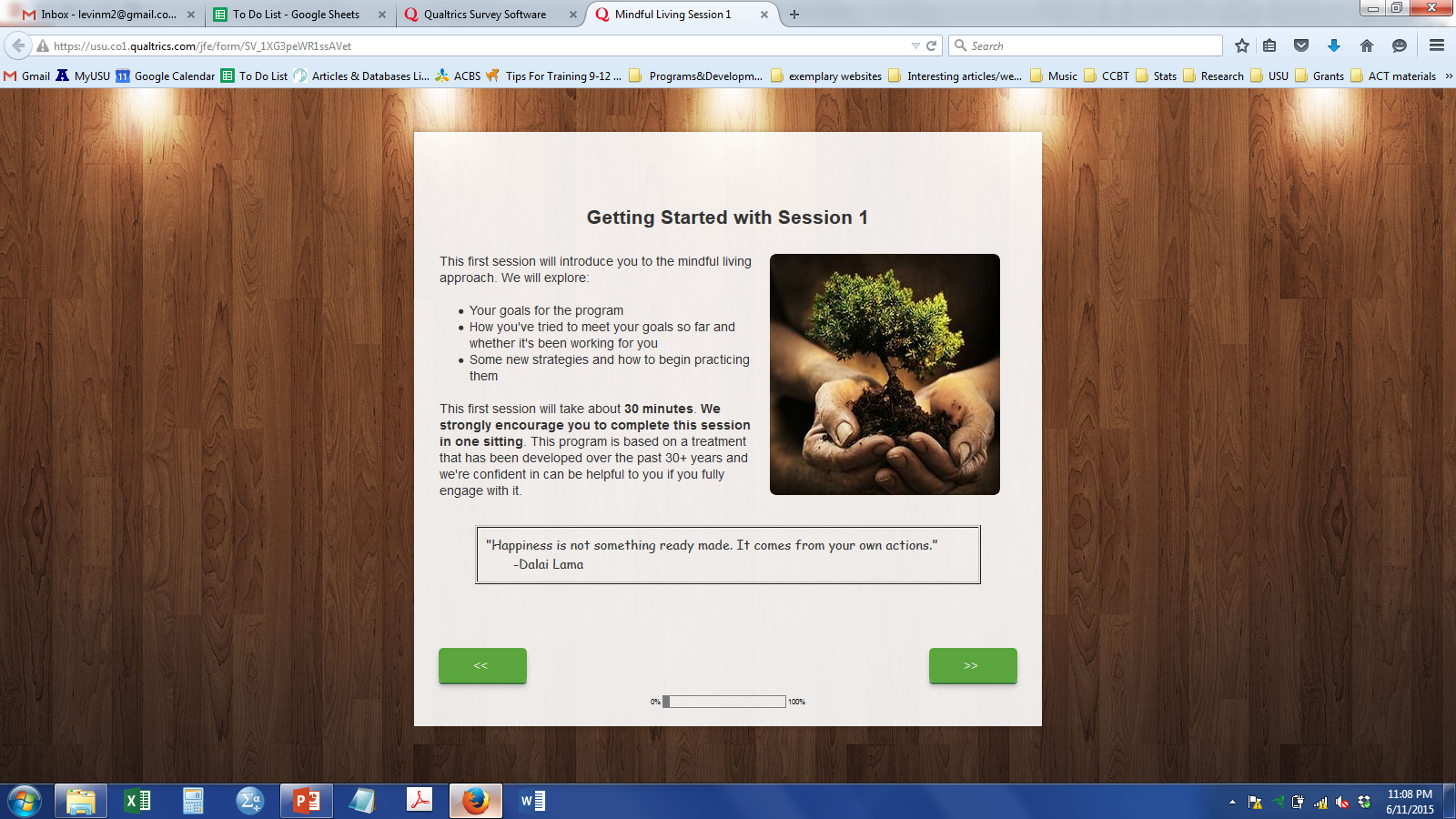 Using qualtrics to build prototypes
Interactive options
Multiple choice, checkboxes, matrix tables, etc…
Fill in the blank, forms, essays, etc..
Drag and drop tools
Rank order
Sliders
Heat maps
File upload
Timers
Video and audio file embedding
File download
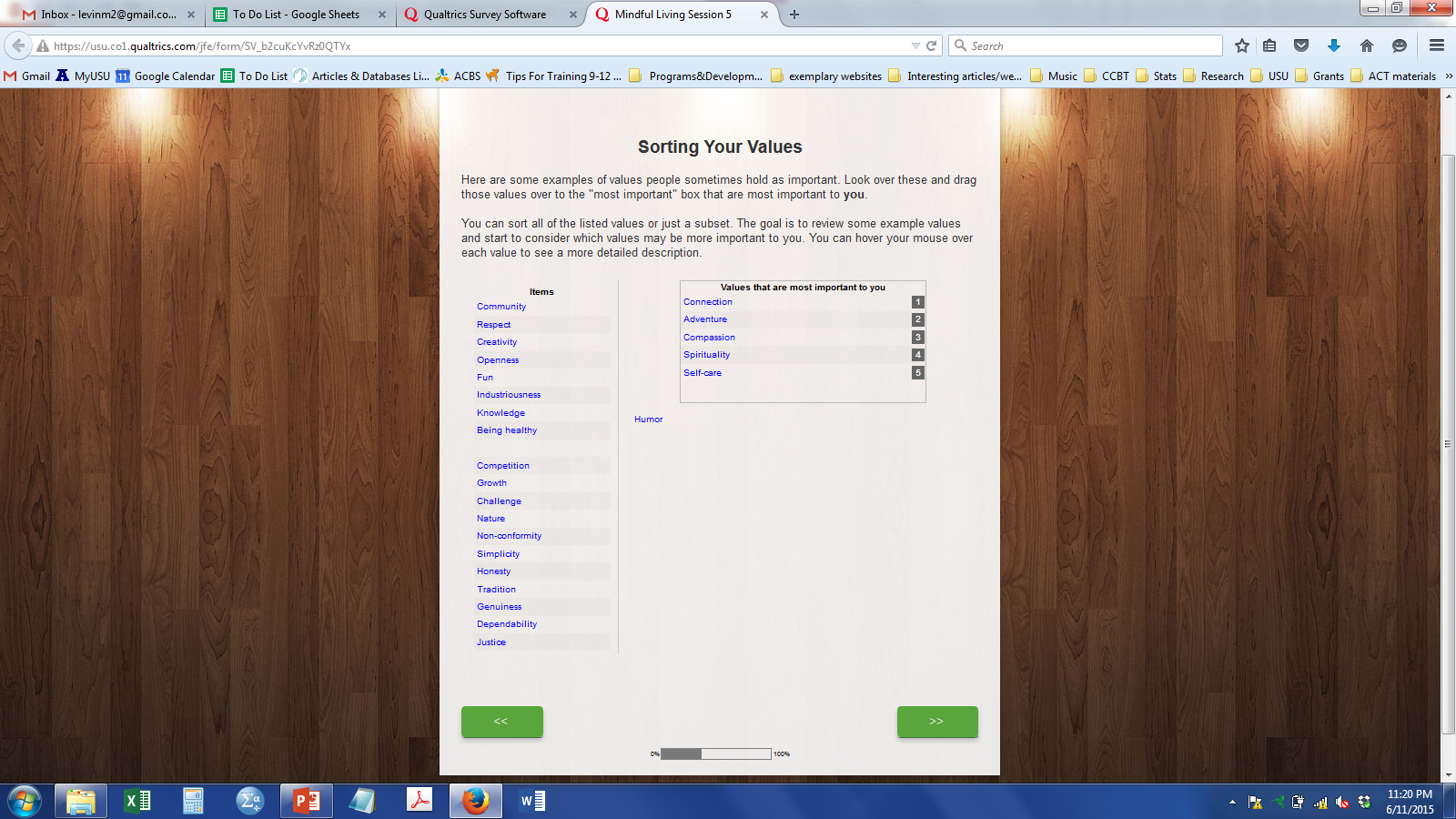 Using qualtrics to build prototypes
Features
Formatting look and feel for font, images, buttons, background, etc…
Carry forward of data
Skip logic and branching
Randomization
Email triggers
Stability and cross platform 
   consistency managed by qualtrics
Mobile phone compatibility
HTML code (expand/collapse, etc…)

Database
Completion of sessions
Can track time on any page
User responses to any exercise
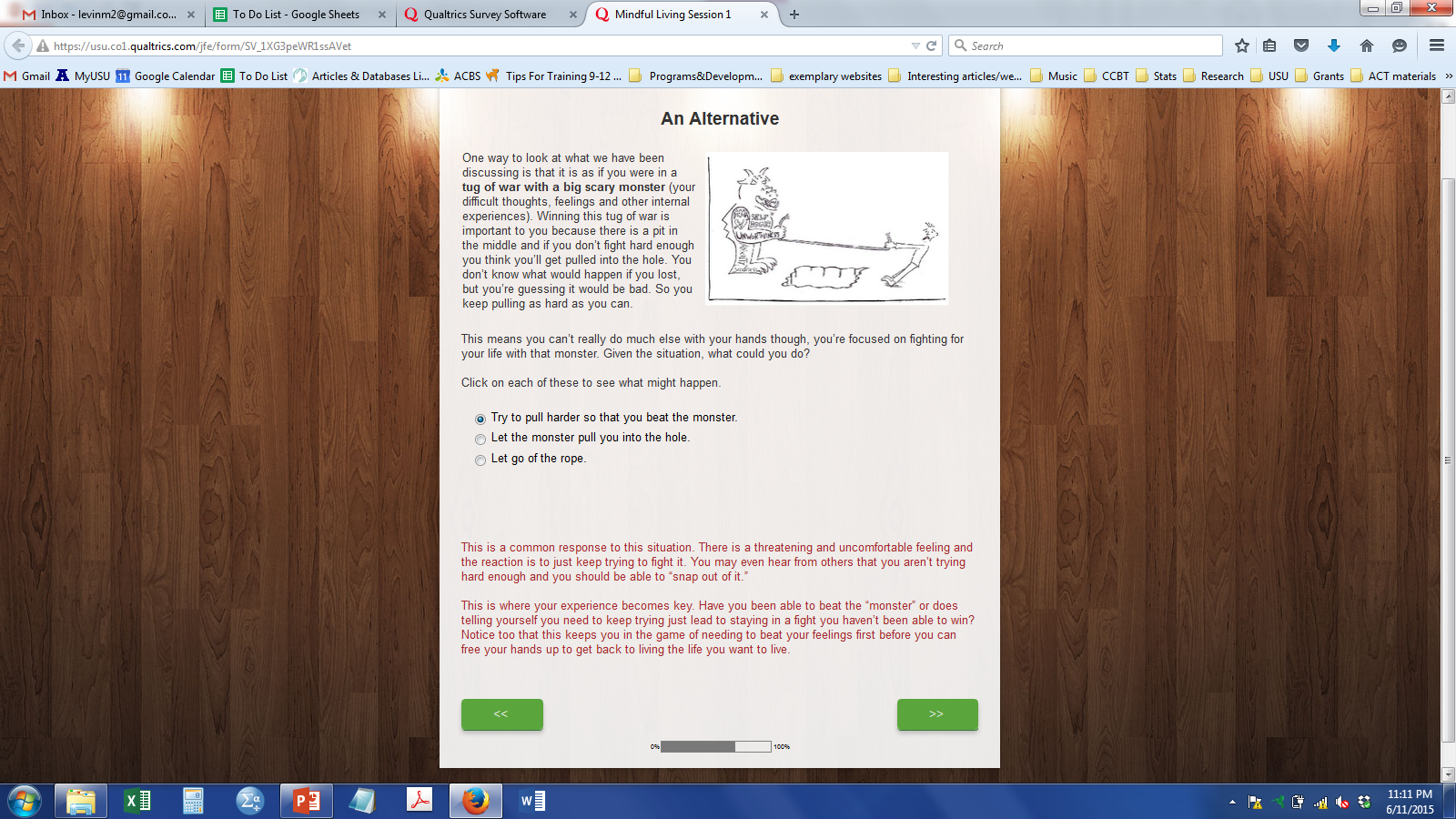 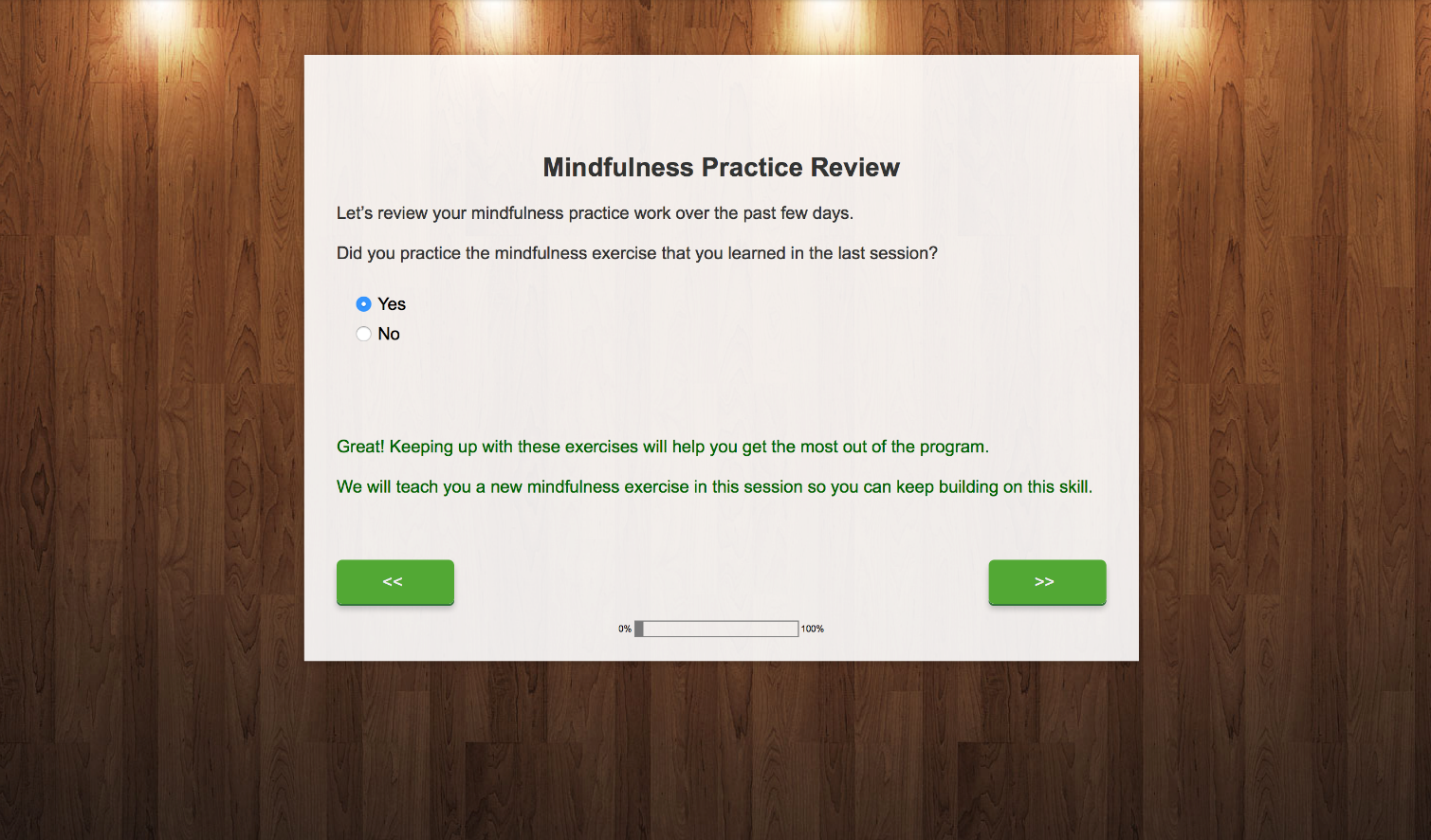 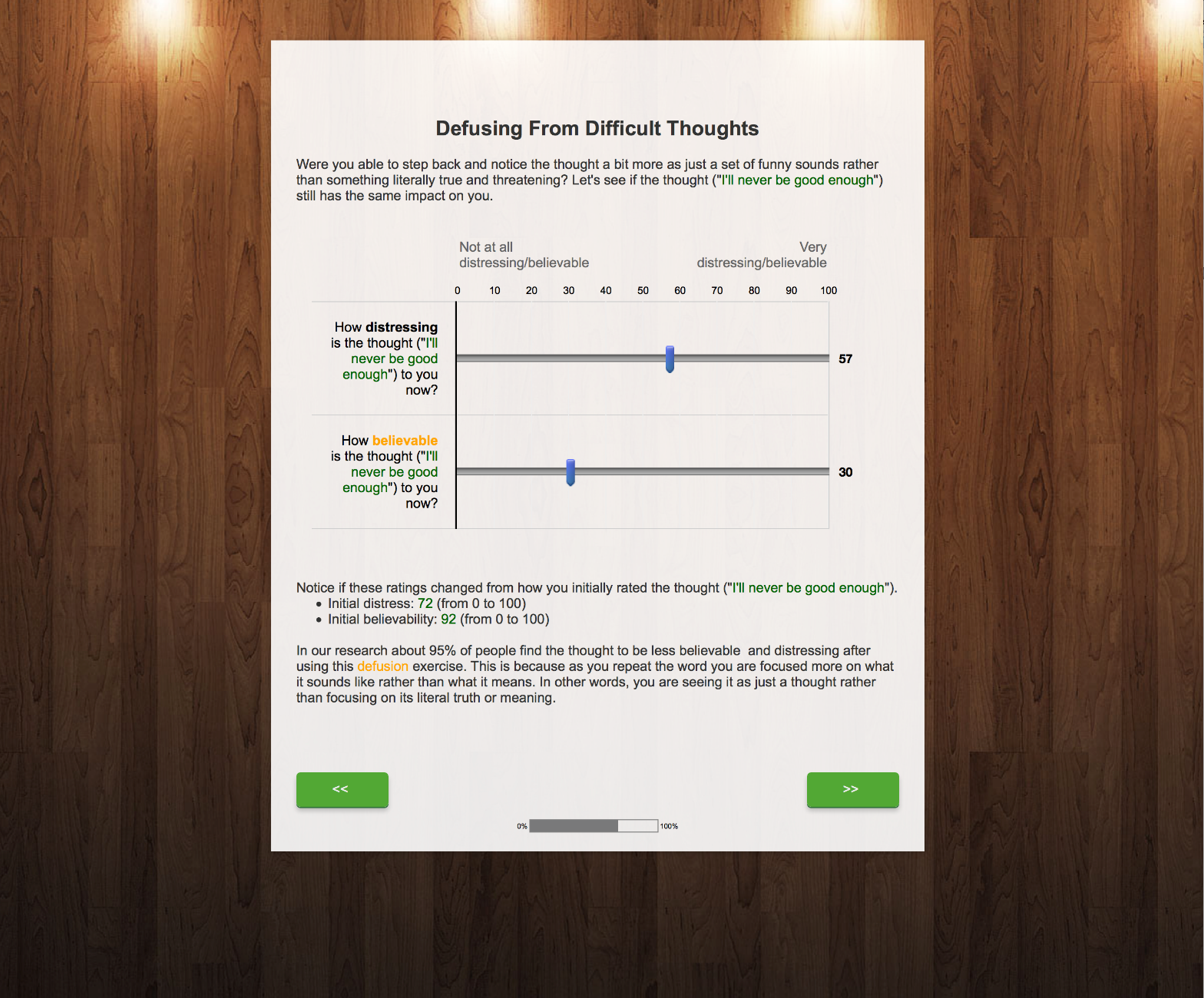 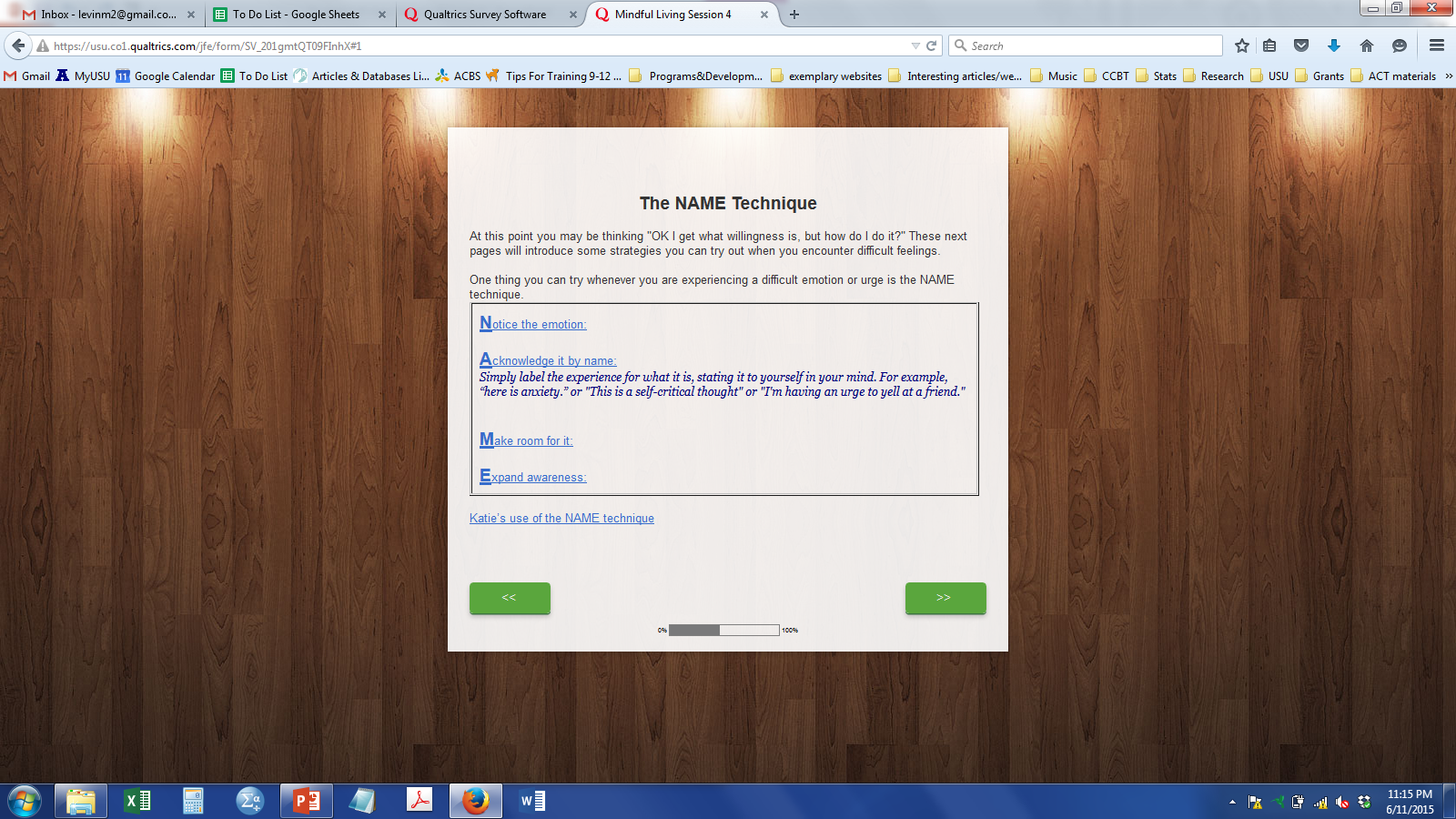 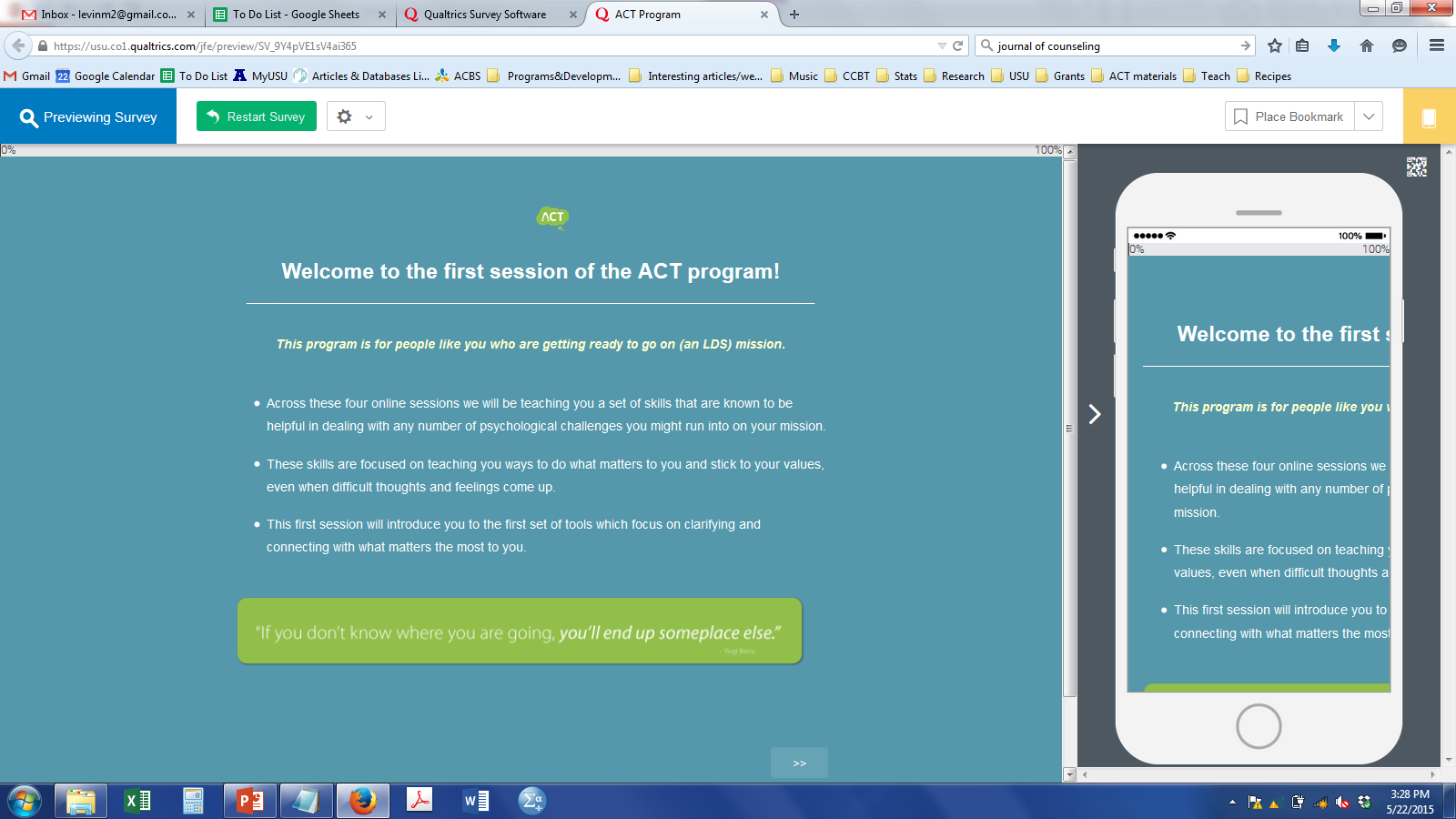 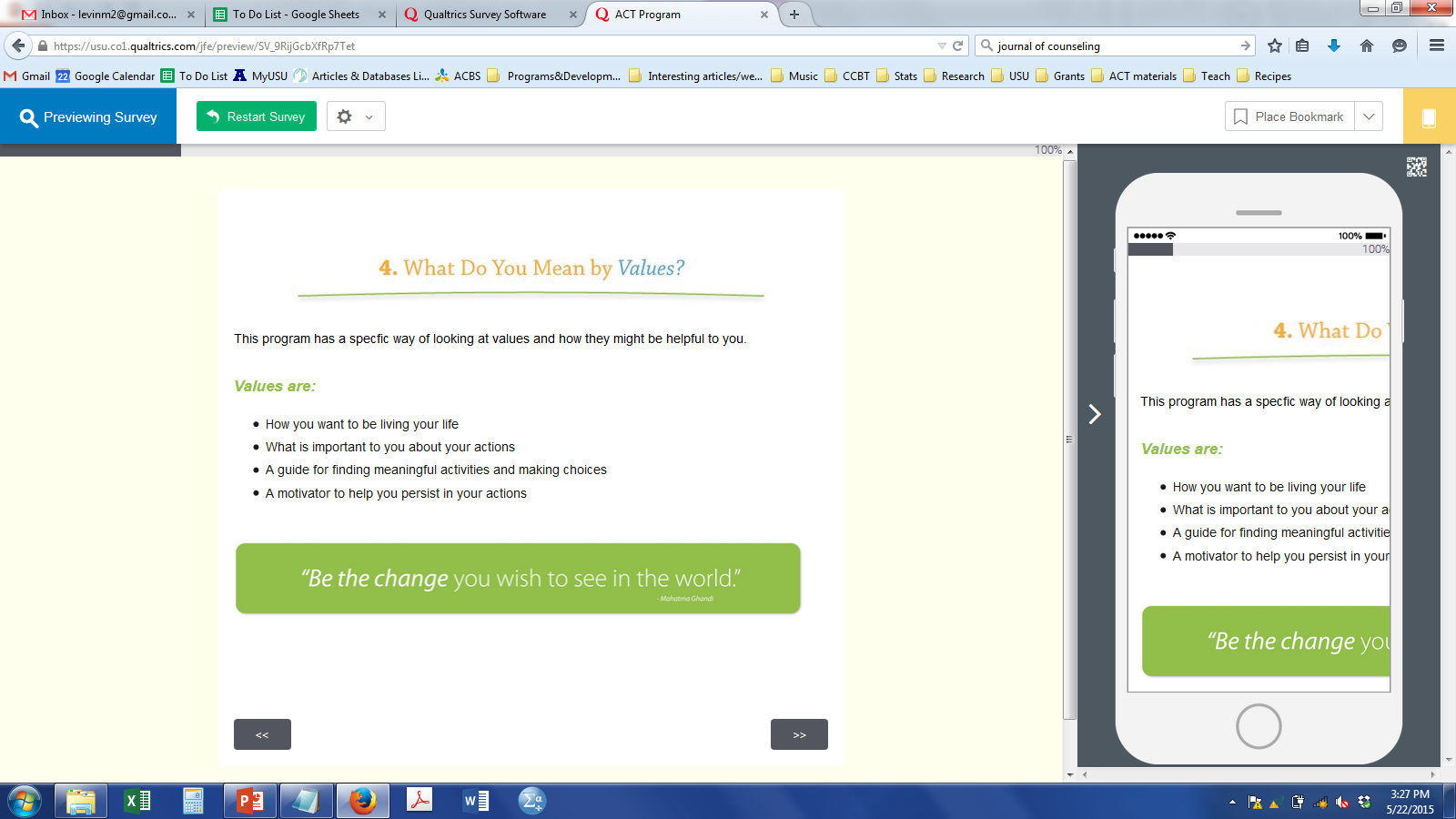 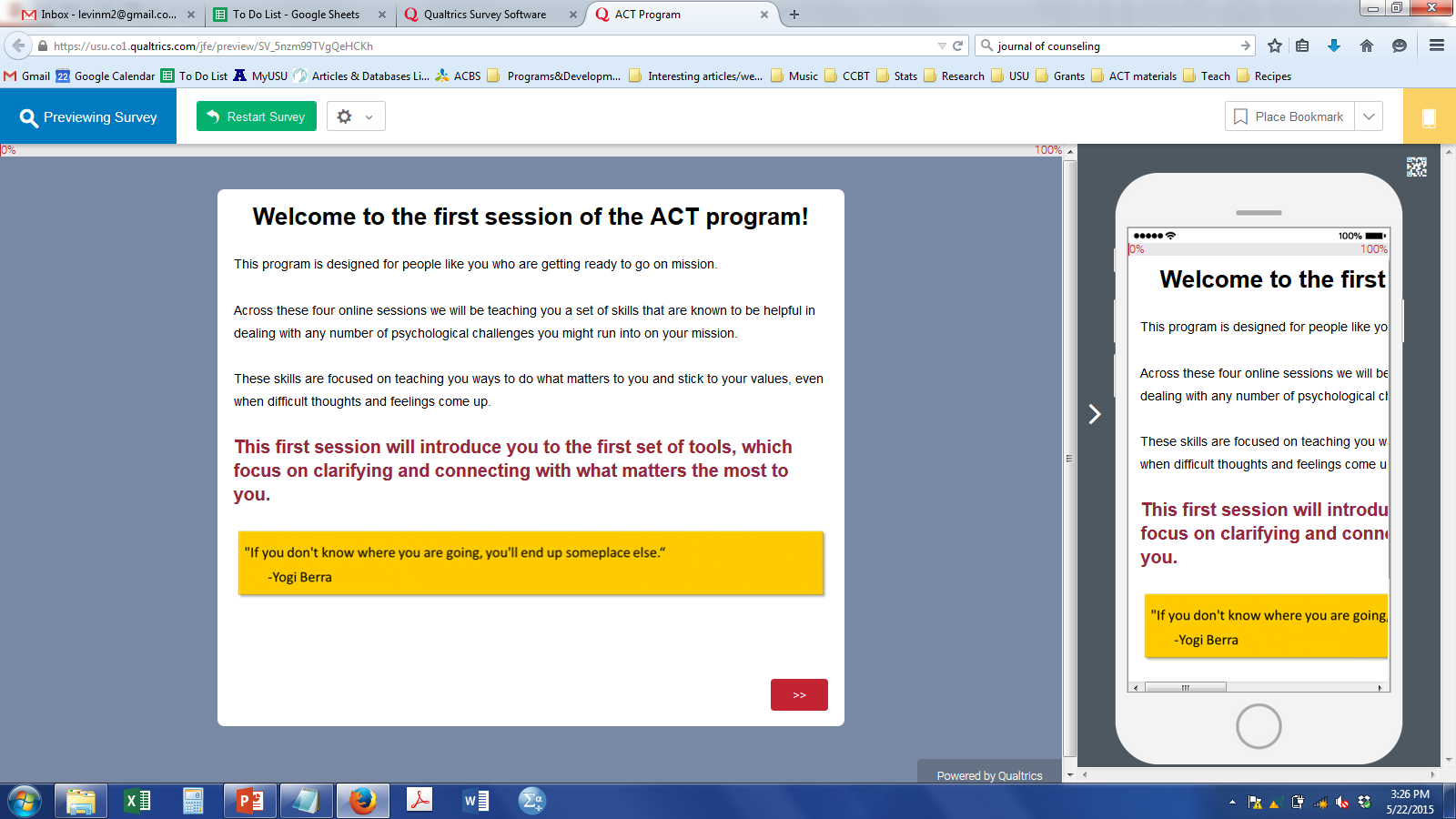 Content development questions
How long should the sessions be? 30-45 minutes

How many sessions should we have? 6 sessions

Should we tunnel vs. use an open browsing format? Sessions were tunneled and sequential, but with no wait between

Take a general ACT training approach or tailor content for specific problems? 
General approach with content
But with expandable examples illustrating with specific problems

How much coaching/guidance should we provide? 
Minimal reminder emails and calls
but no other guidance/coaching to use the program
Results
Program usage/Satisfaction
Completion rates
83% completed the first session
75% completed half or more of the program
Only 55% completed all six sessions

Time in the program
Total time in program: M = 74 minutes, SD = 83 minutes
Average time in a session: M = 17 minutes, SD = 16 minutes

System Usability Scale: M = 71.13, SD = 16.78
In the “Good” range (Bangor, 2008)
Mental health outcomes
Time by condition interactions showed improvements in ACT vs. waitlist for:
CCAPS total distress, F = 6.59, p = .013, d = .66
CCAPS depression, F = 4.20, p = .045, d = .52
CCAPS social anxiety, F = 8.43, p = .005, d = .75
CCAPS academic concern, F = 5.75, p = .020, d = .62
MHC Positive mental health, F = 4.28, p = .043, d = .53
CCAPS general anxiety, F = 3.27, p = .076, d = .46

No effects on CCAPS eating concerns, hostility, or alcohol subscales (p > .10)
Processes of change
Time by condition interactions showed improvements in ACT vs. waitlist for:
PHLMS Acceptance, F = 4.50, p = .04, d = .52
VQ Obstruction, F = 6.38, p = .04, d = .62

No effects on AAQ-II, CFQ, PHLMS awareness, or VQ progress (p > .10)
Mediation analyses-VQ Obstruction
Significant full mediation of total distress, depression, general anxiety, and positive mental health
Partial mediation for social anxiety

Proportion mediated ranging from 27% to 56%
Mediation analyses-PHLMS Acceptance
Significant full mediation of total distress, depression, and general anxiety
Partial mediation for social anxiety

Proportion mediated ranging from 17% to 40%
What did you like least about the program?
60% said it was too long and/or too repetitive
17% said each session was too long
7% said reading segments were too long

7% did not have the time or privacy to use the program

7% emphasized inadequate coverage of certain mental health problems

Only 3% reported not liking the web-based format for self-help
Discussion
Key findings
Adequate usability/satisfaction ratings with the qualtrics prototype
Though not as high as we would want for a high quality website
May have been affected by the recruitment methods and sample

Improvements on depression, anxiety, academic concerns, and positive mental health	

Lack of improvement on eating, hostility and alcohol problems
Suggests challenges with transdiagnostic treatment or floor effects?

Improvements in mindful acceptance and reduced disruption of valued living due to inflexibility
Which fully mediated treatment effects

Lack of changes on AAQ-II, CFQ, PHLMS awareness, and VQ progress
Suggests weak impact on key processes? Measurement issues?
Lessons learned
Developing self-help programs through a survey CMS can lead to adequate acceptability, usability and efficacy
But results are weaker than hoped for on key usability, usage and process measure variables

Effects might be improved by reducing length of sessions and longer reading segments
Or possibly integrating guidance/coaching

A general, transdiagnostic approach reduced a range of problems
But did not impact outcomes largely outside of internalizing disorders

There are recruitment challenges in engaging college students in web-based self-help
Passive recruitment methods are unlikely to be sufficient
Thank you
And join the ACTing with Technology SIG if you are interested in these topics and not a member yet.